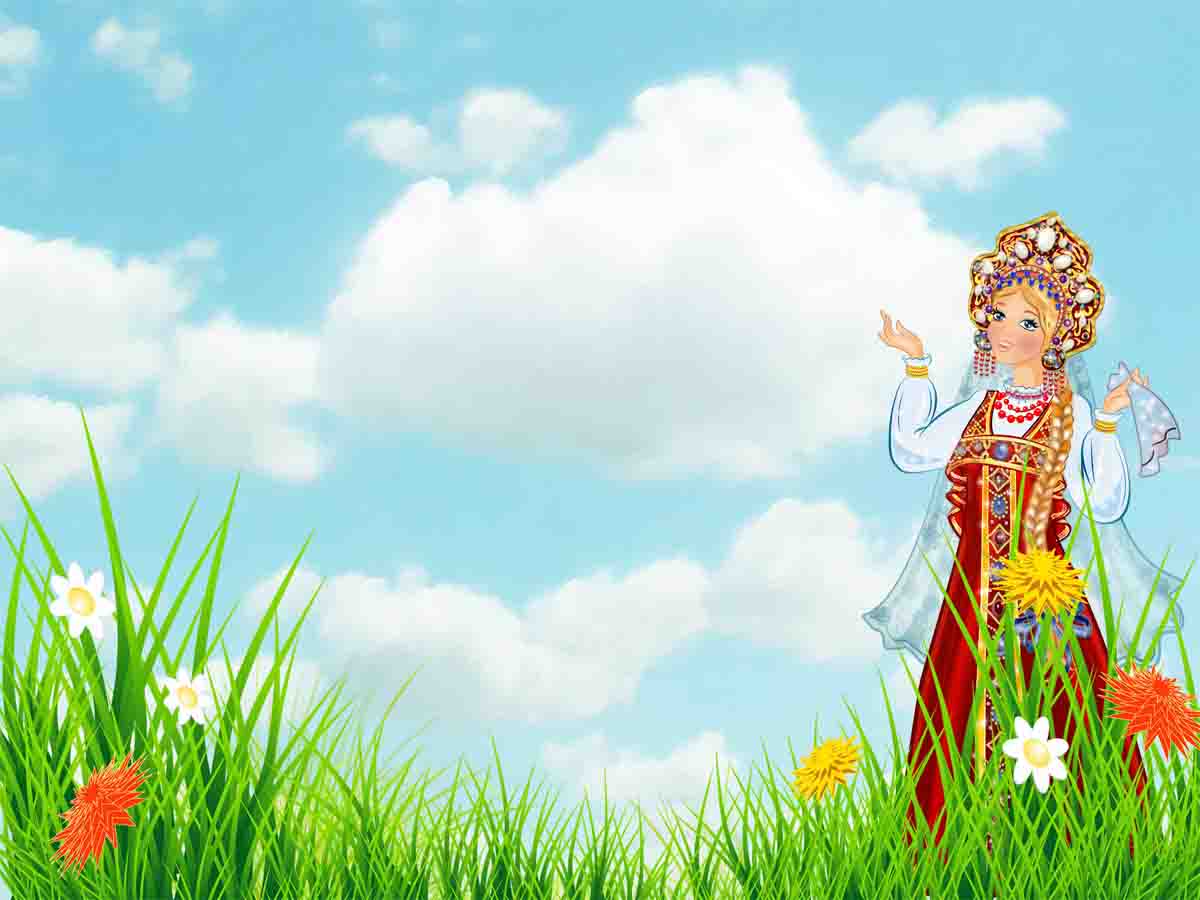 МДОУ «Детский сад № 104 «Развитие речи детей
 дошкольного возраста 
через устное народное творчество»
Воспитатель 
Руданова Наталия Алексеевна
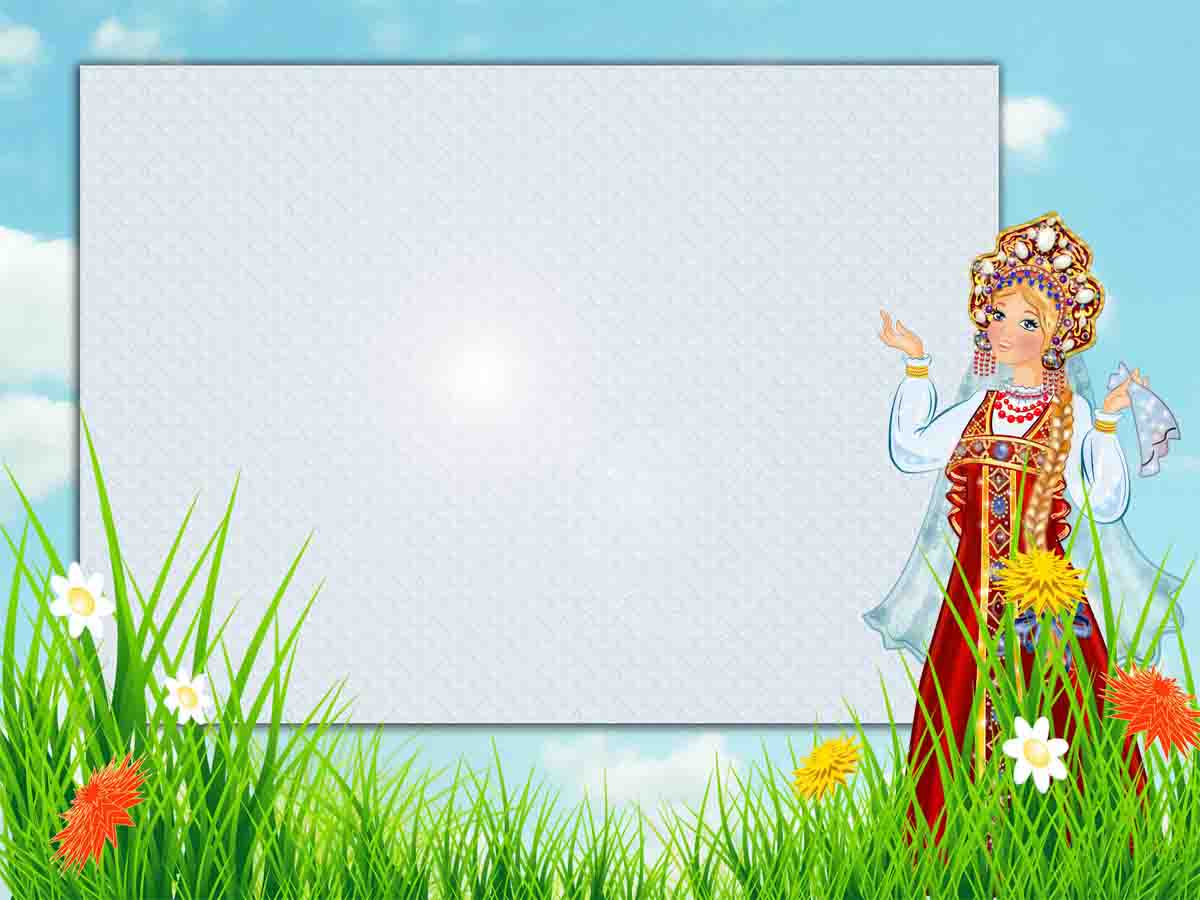 Одним из элементов национальной культуры и средством приобщения дошкольников к ней могут выступать куклы, игрушки, предметы быта, национальные костюмы, народные игры и фольклор.
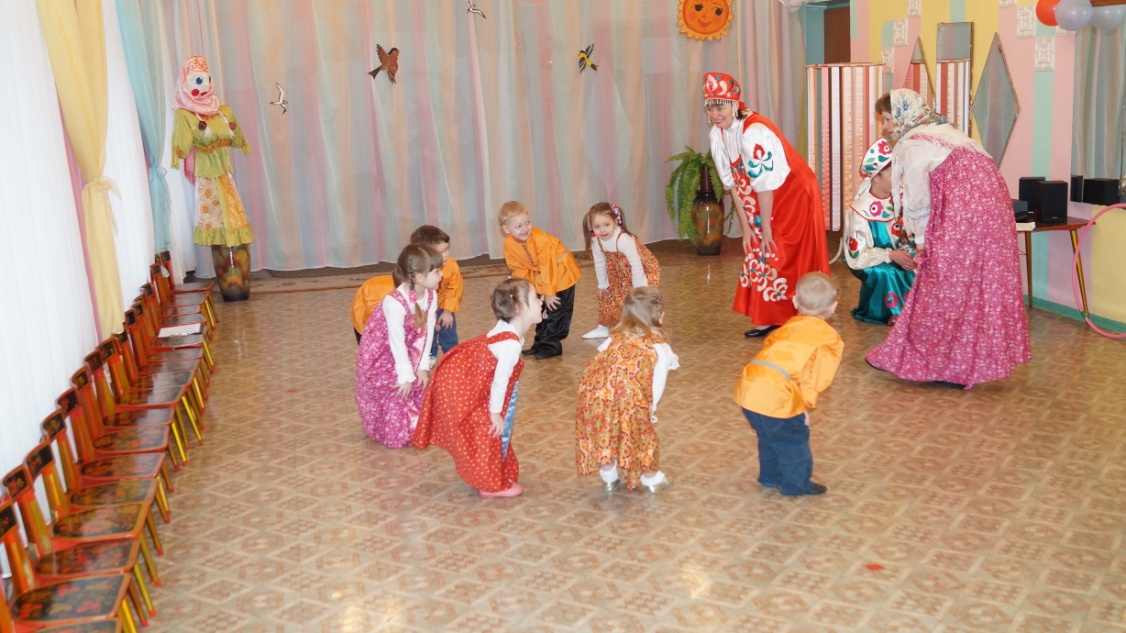 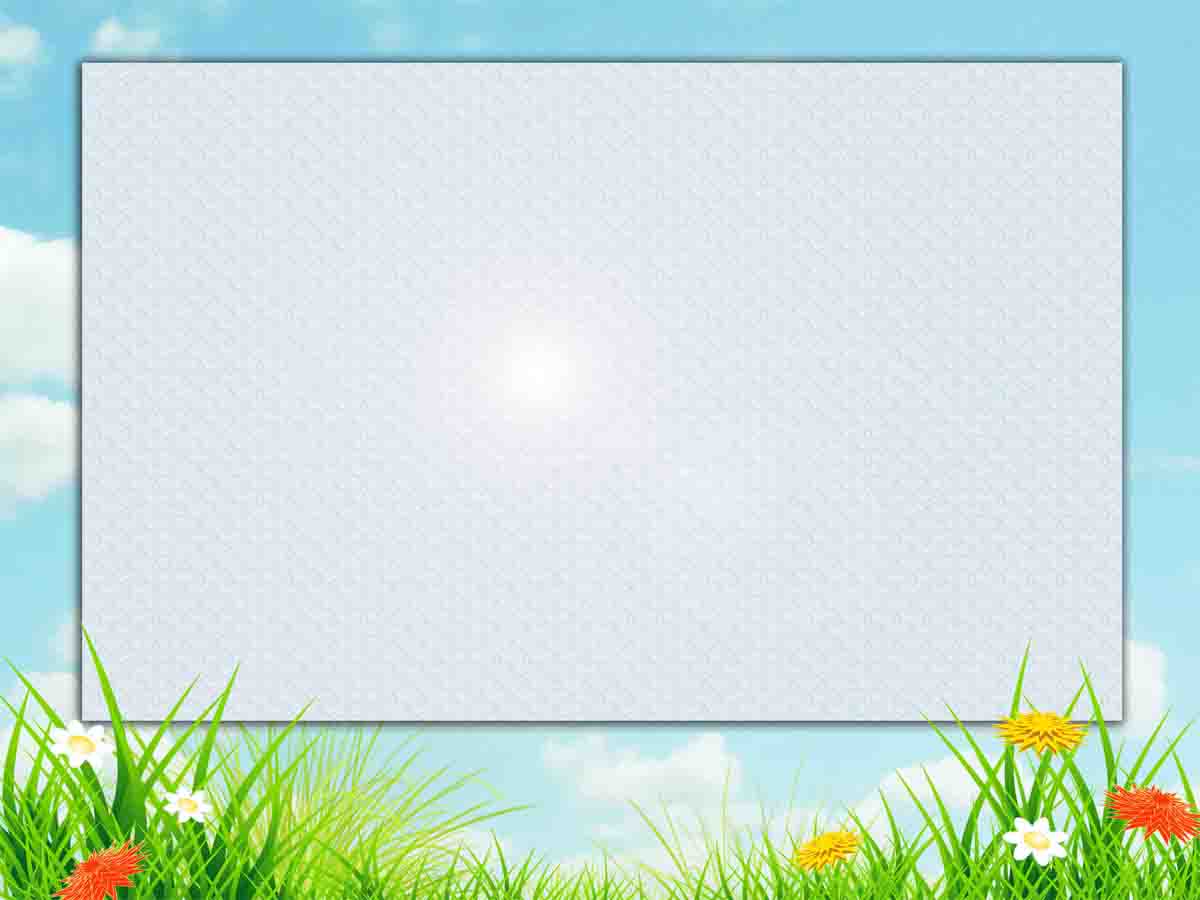 Тряпичные куклы - неотъемлемая часть русской культуры, имеющие большую историю и определенную значимость.
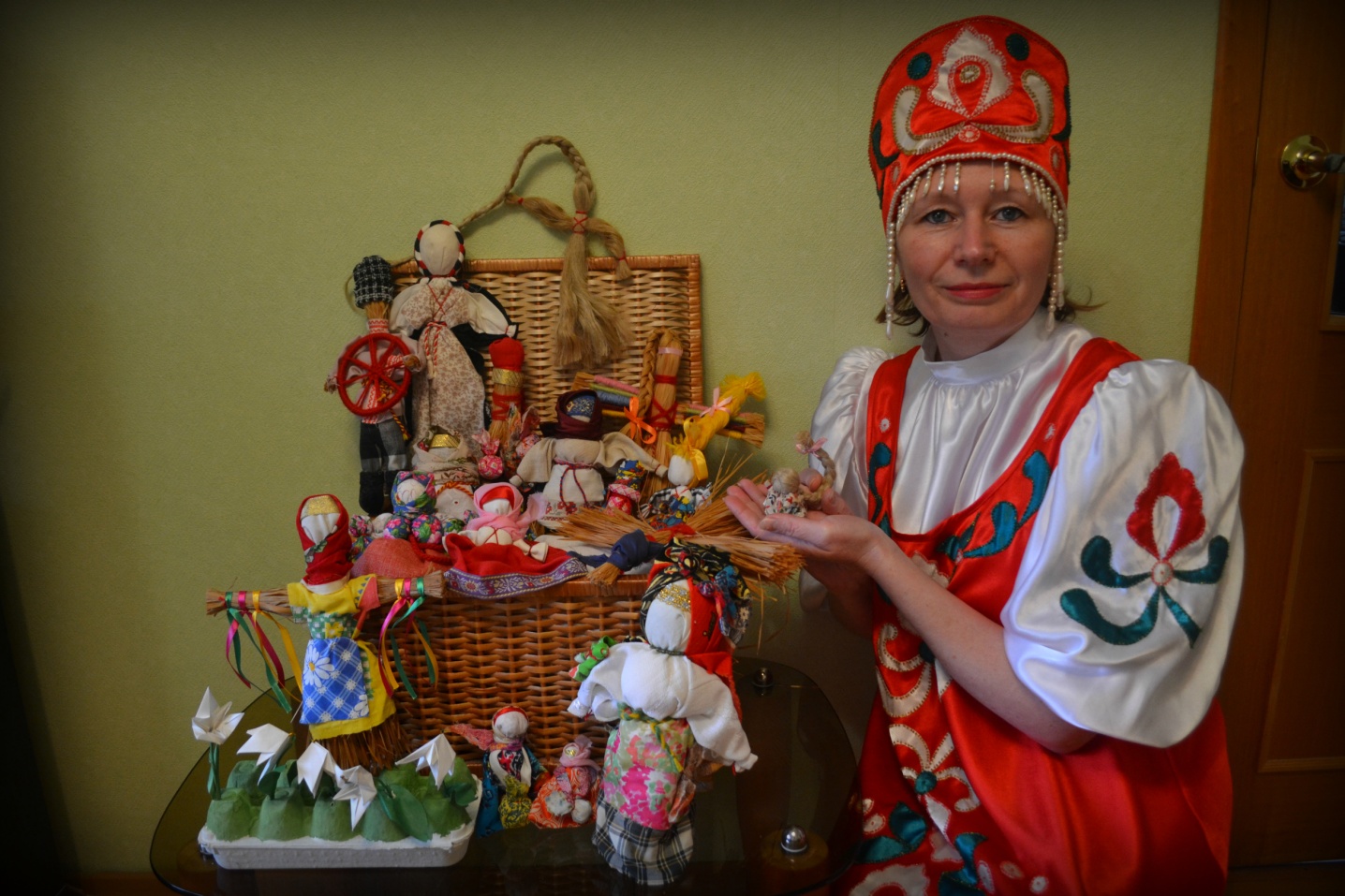 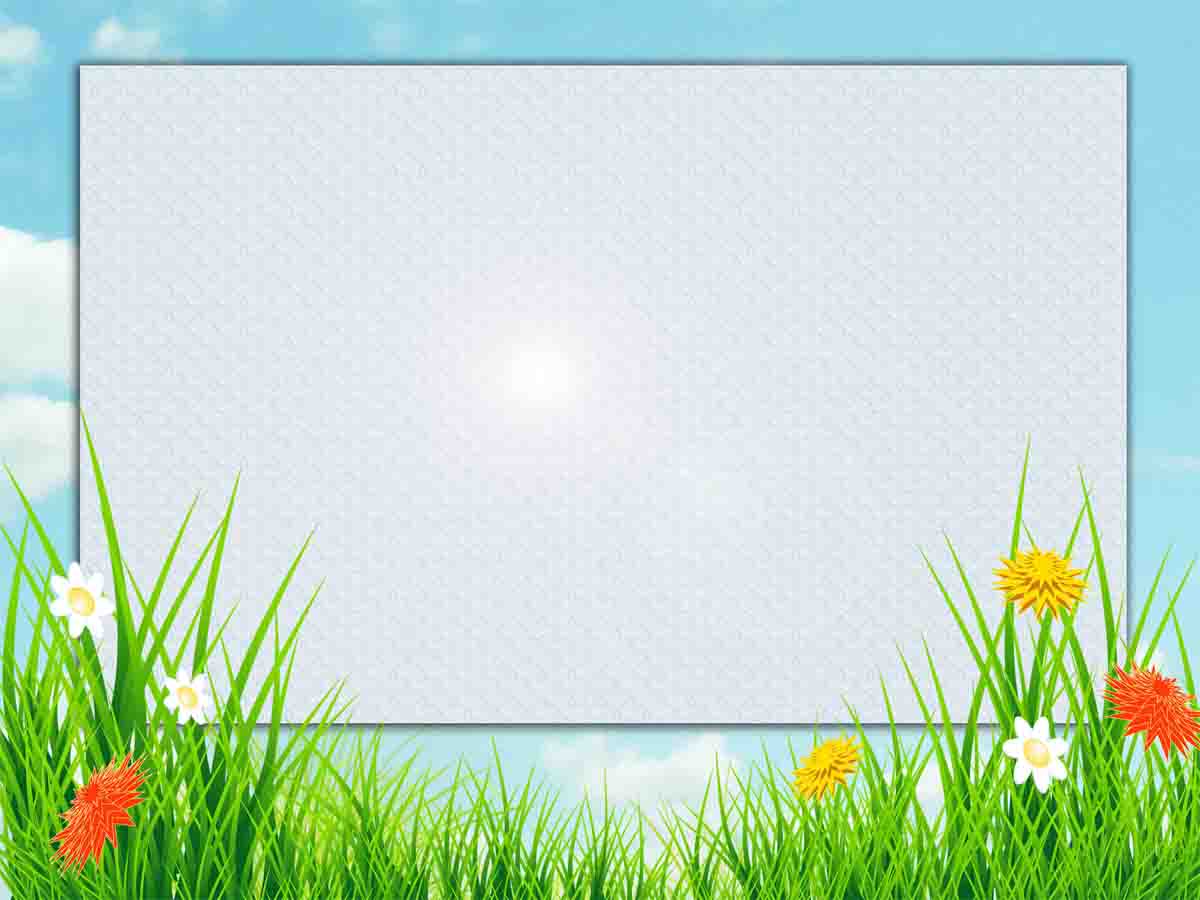 Ничто так не обогащает образную сторону речи детей, как устное народное творчество                               - фольклор.
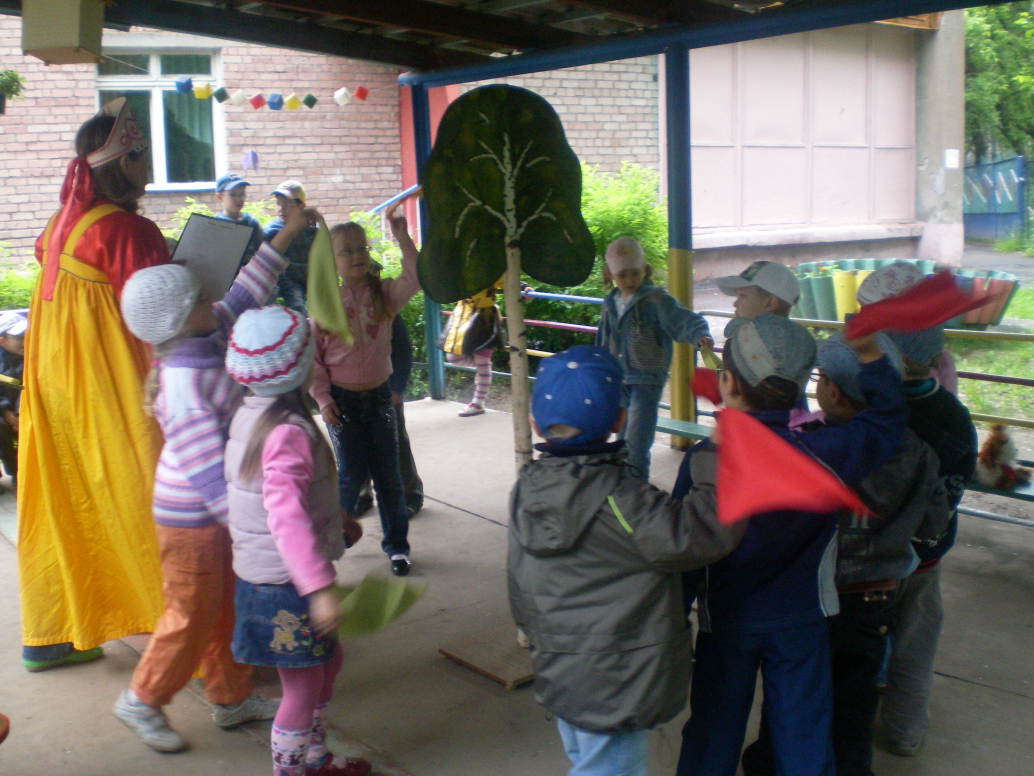 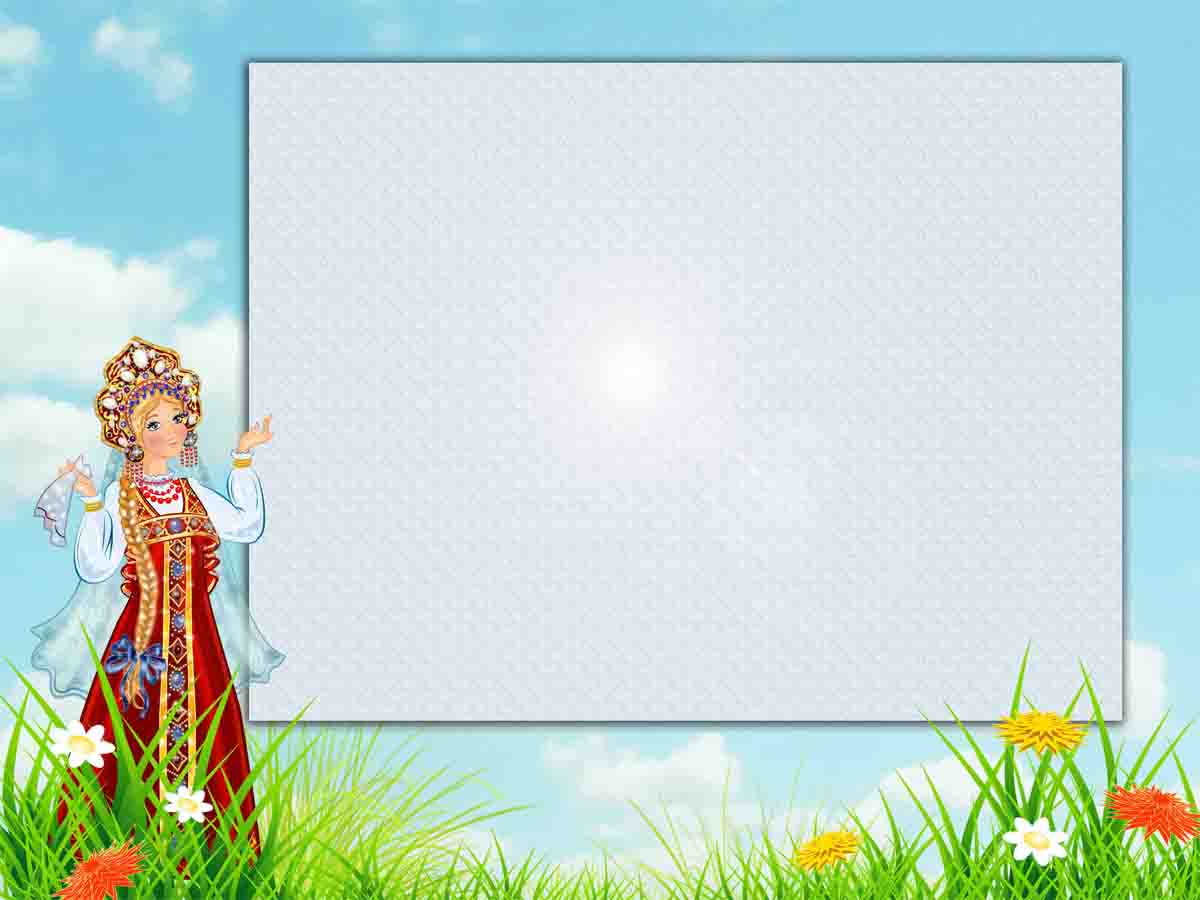 Познавая окружающий мир средствами устного народного творчества, дети усваивают словесные, образные обозначения предметов и явлений, их связи и отношения.
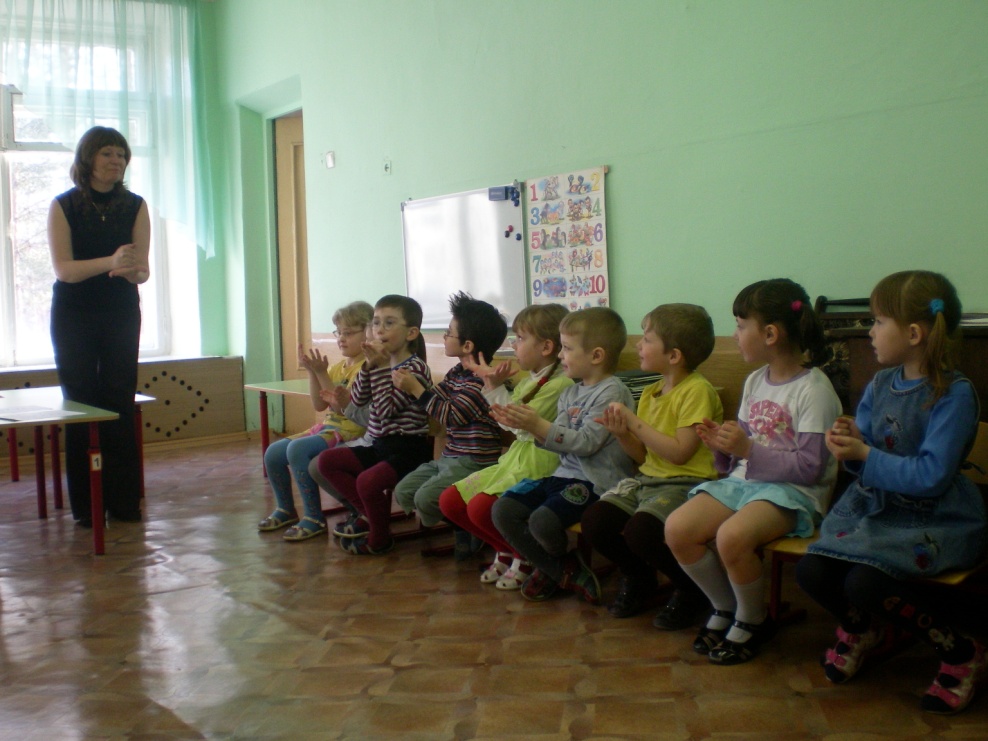 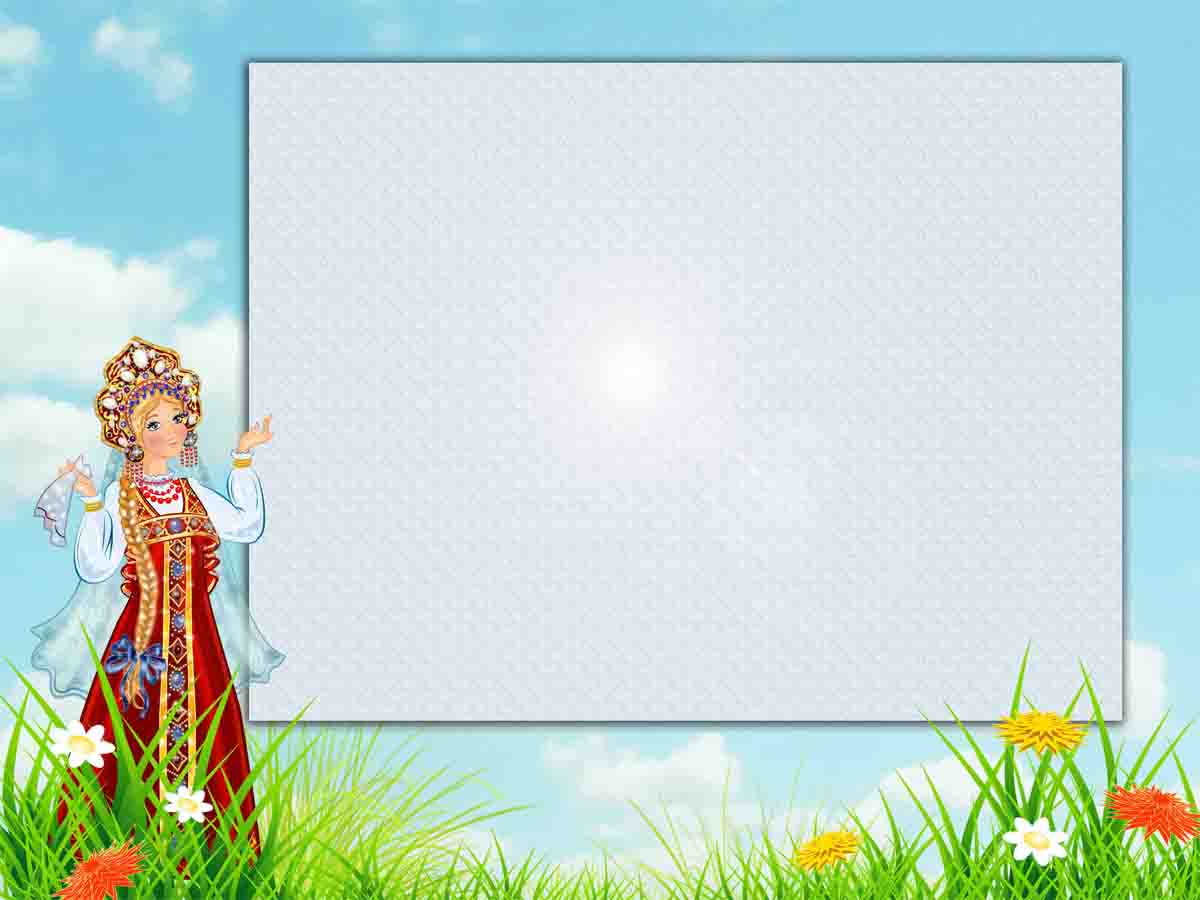 Тряпичные куклы - неотъемлемая часть русской культуры, имеющие большую историю и определенную значимость.
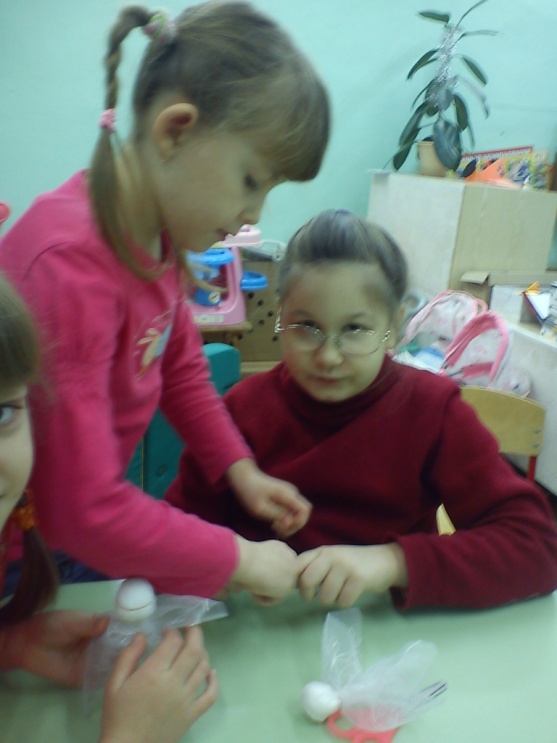 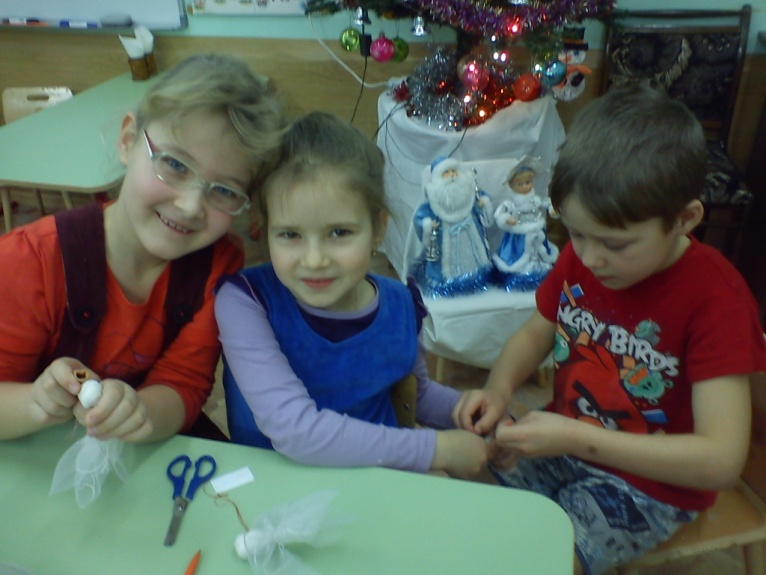 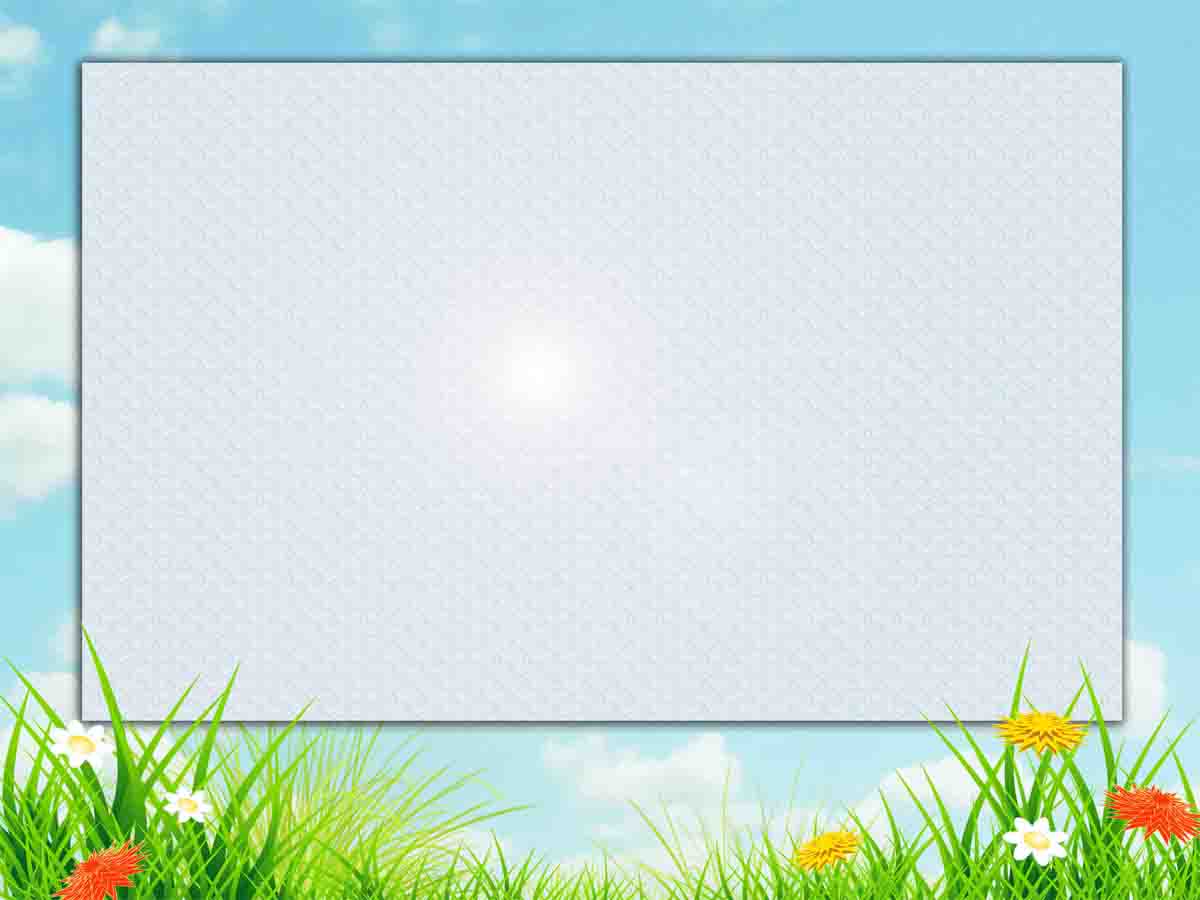 Куколка «Хороводница»


Моя куколка грустит:
Не с кем хоровод водить. 
Стану я подружкой ей,
Кукле будет веселей.
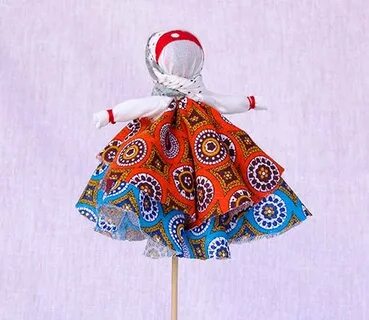 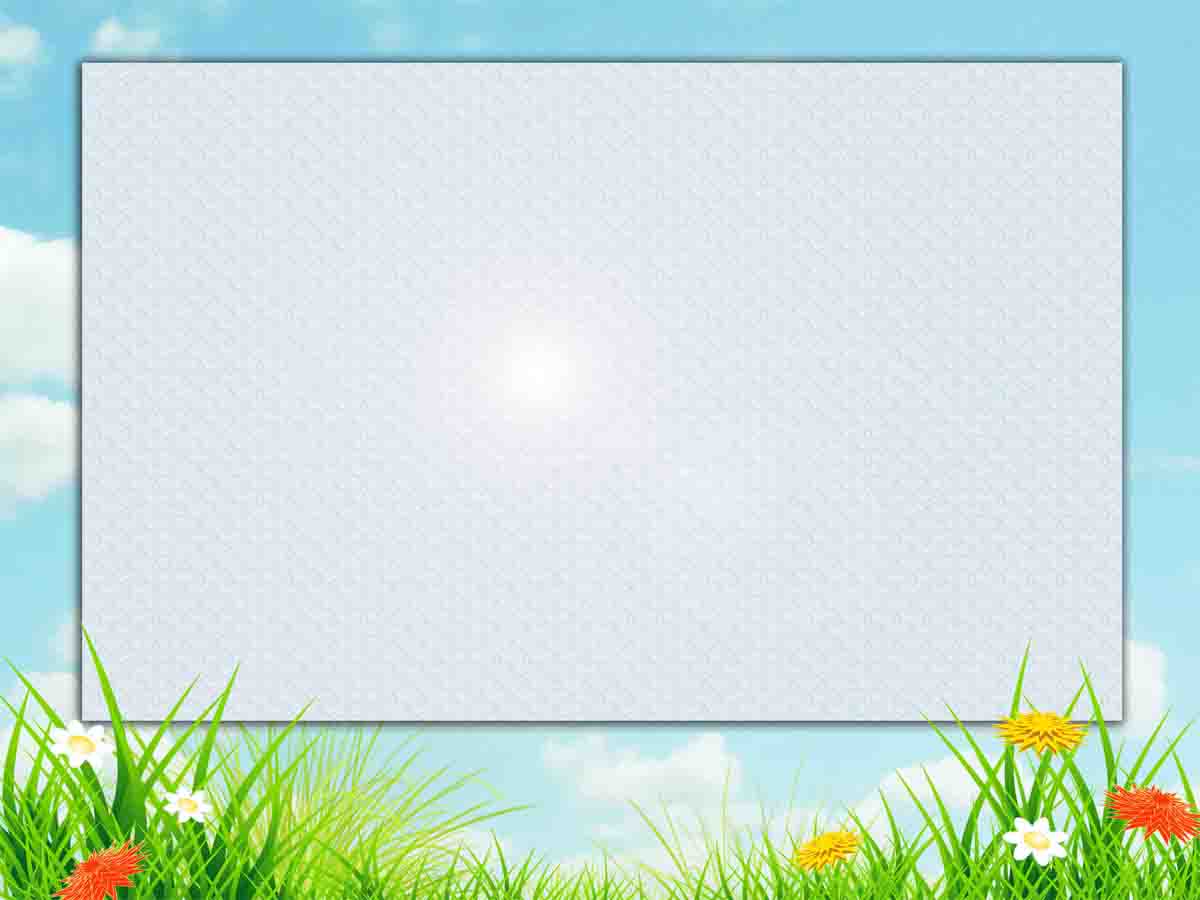 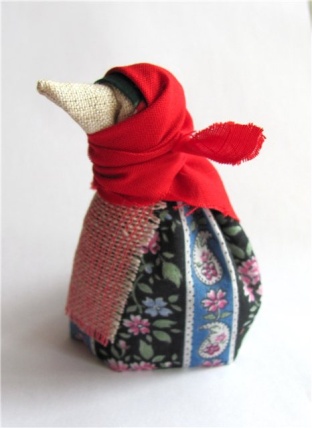 Кукла «Сорока»
Делается на День Сорока мучеников 
( в день весеннего равноденствия). 
Призвана закликать весну и тепло. Символизирует не птицу сороку, а жаворонка, прилетающего в это время.
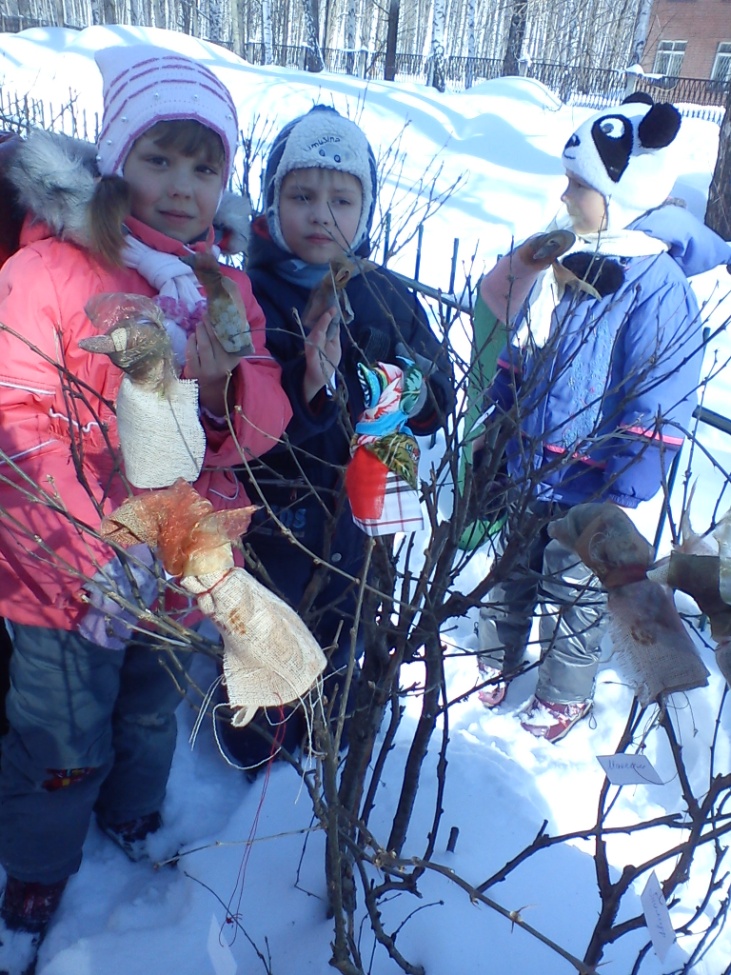 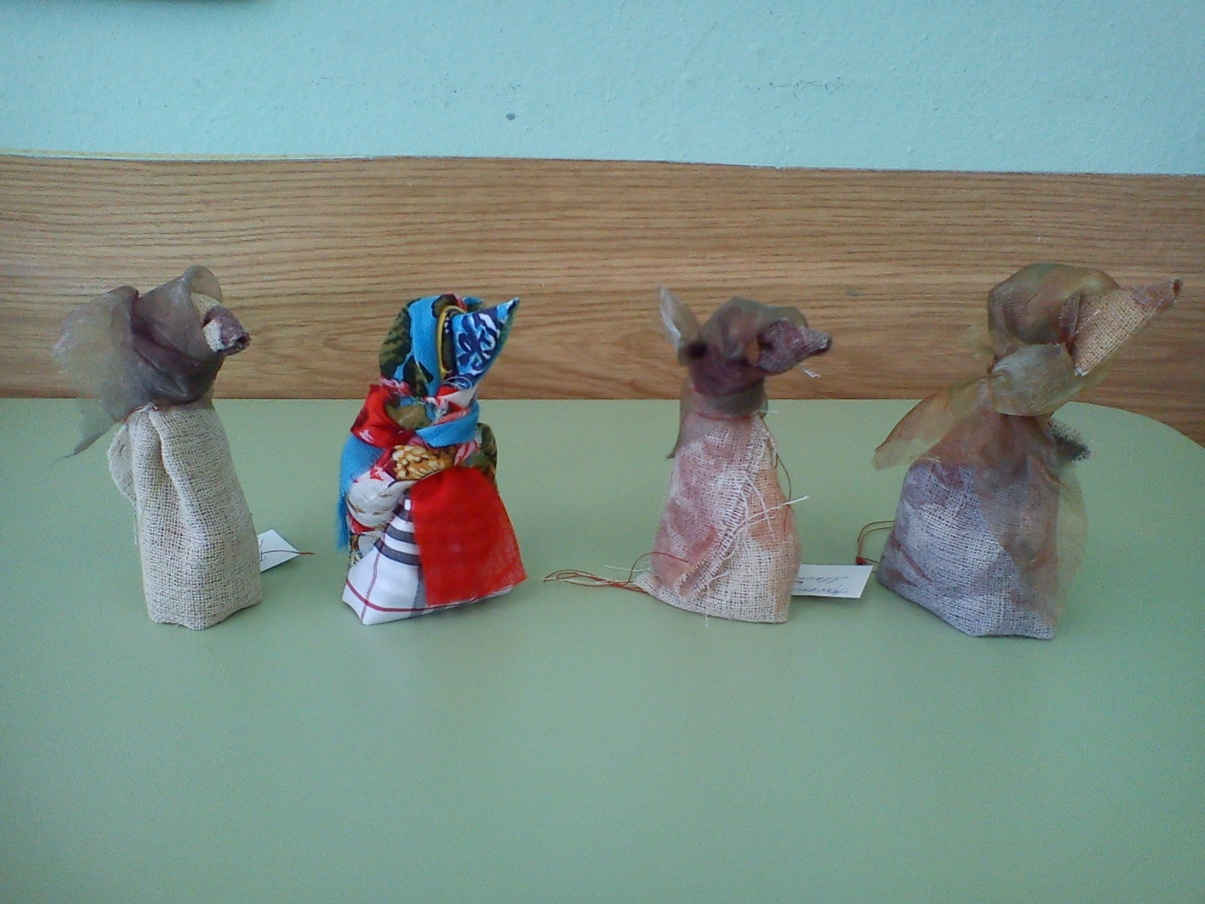 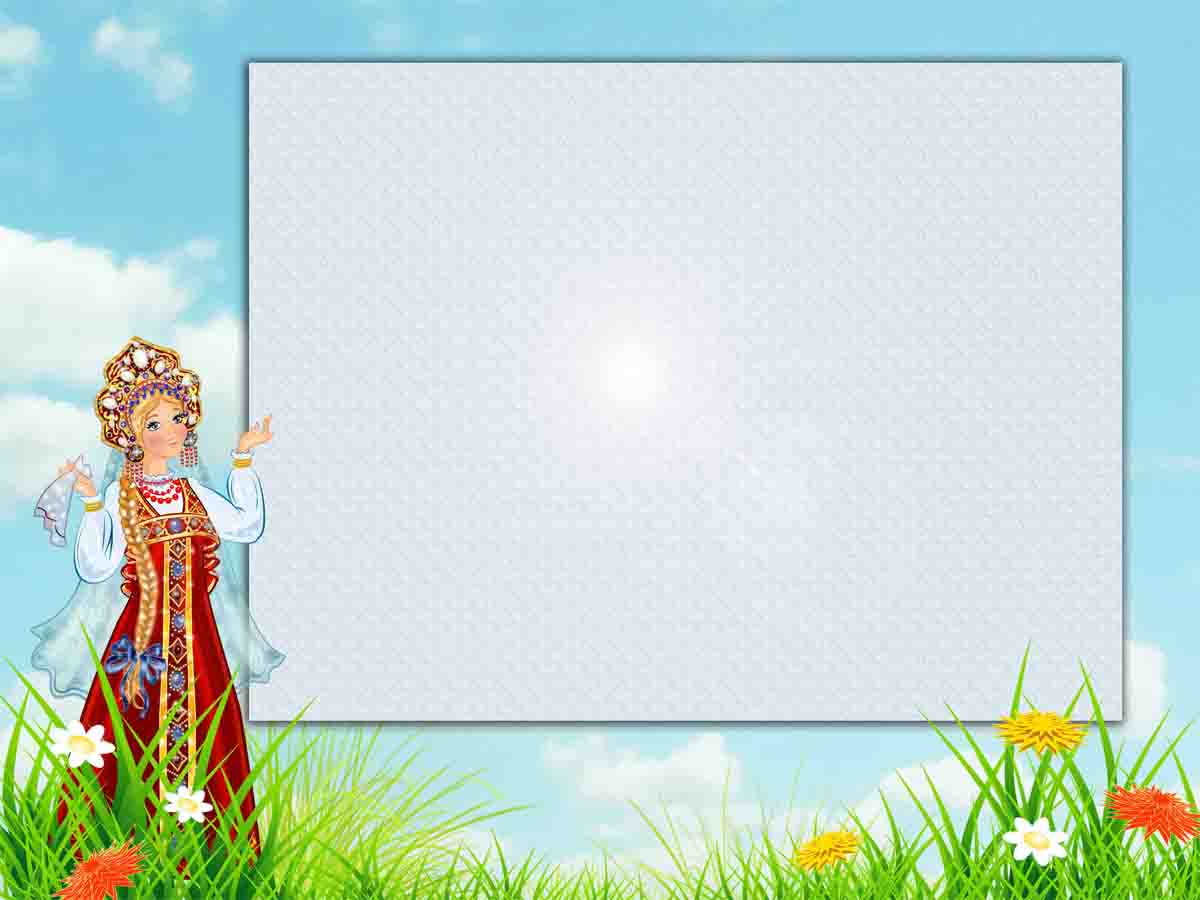 «Зайчик на пальчик»
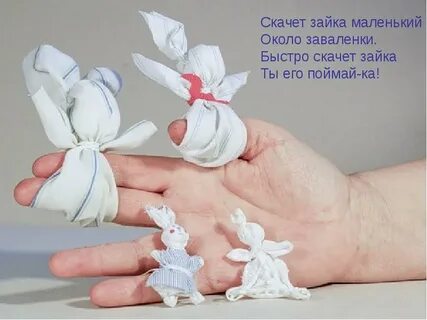 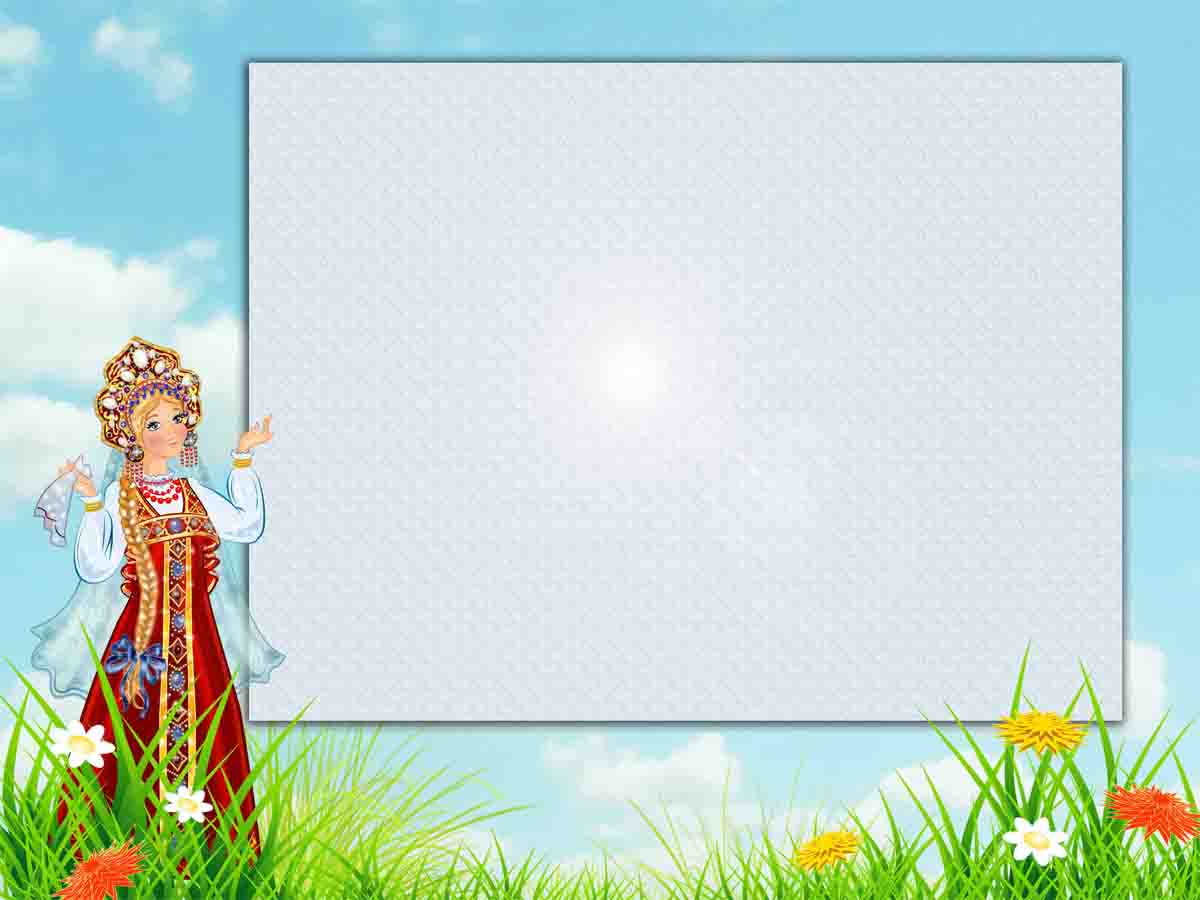 Пословицы на примере куклы Масленица

Пословицы благодаря своему разнообразию – прекрасный материал для развития речи.
 Их систематическое использование
 в работе с детьми способствует
 формированию умения выделять
 смысловые связи слов и словосочетаний.
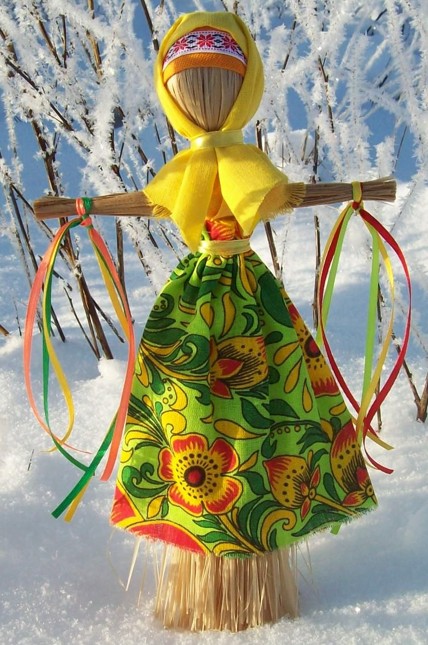 «Не житье, а Масленица» Значит люди живут благополучной и сладкой жизнью, как на празднике Масленицы.
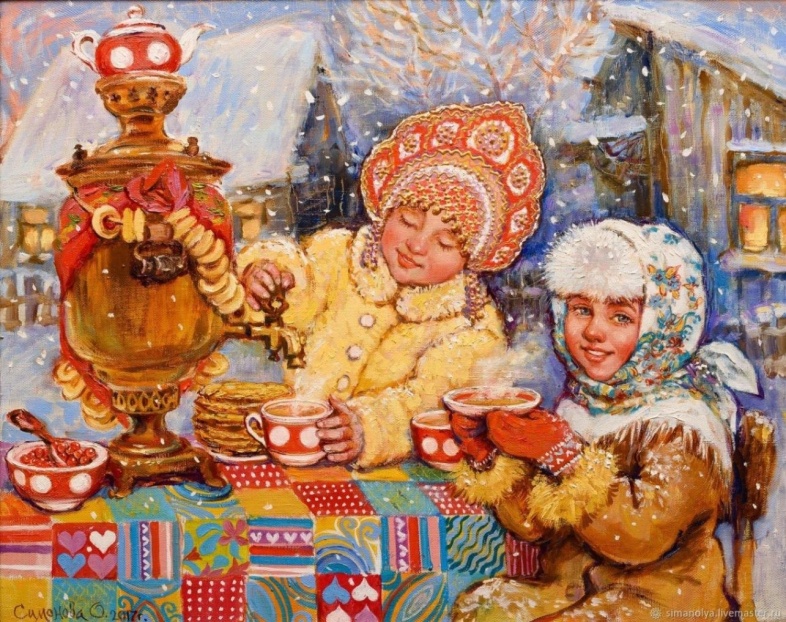 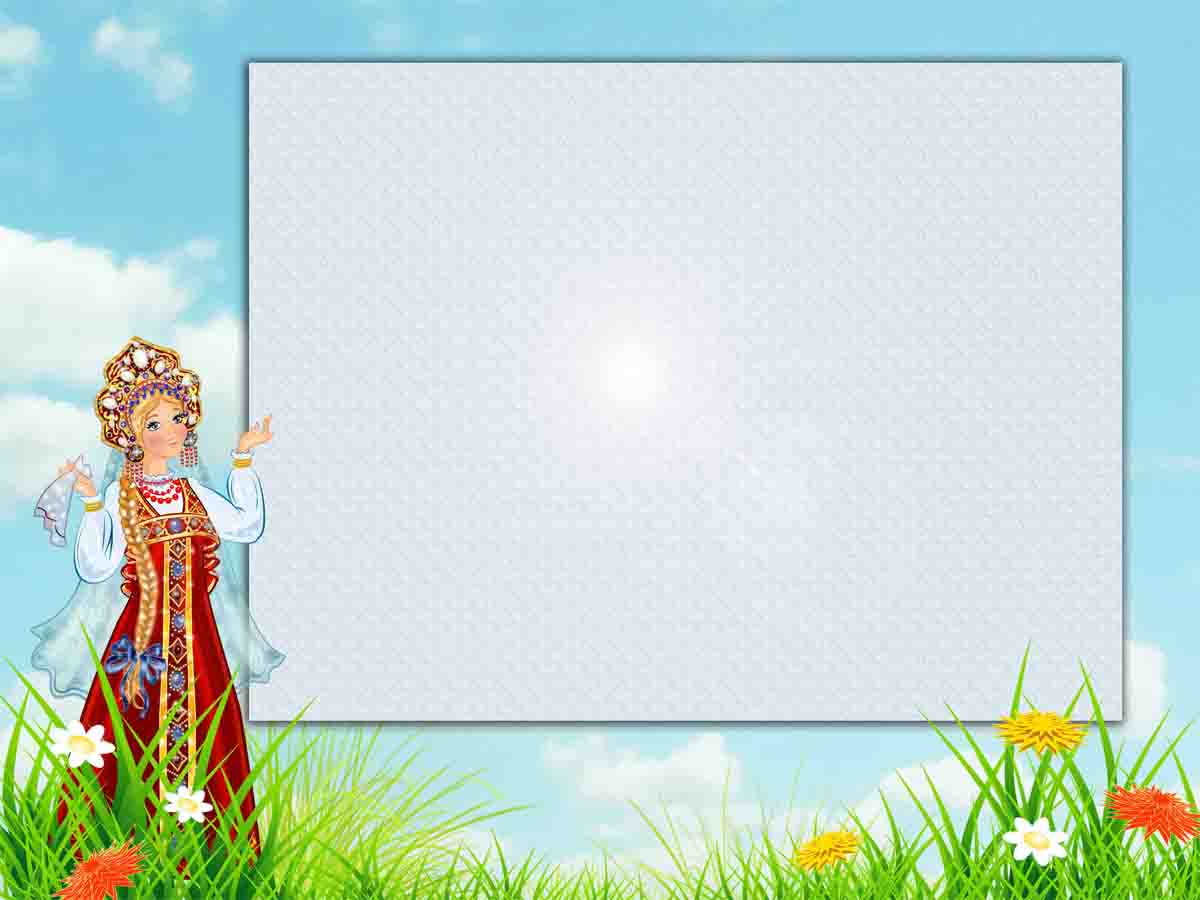 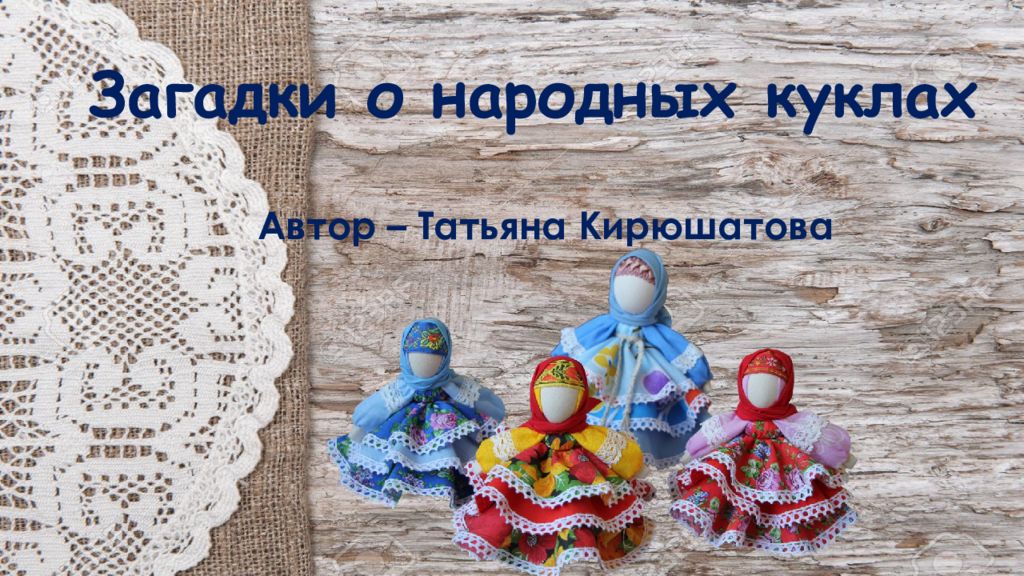 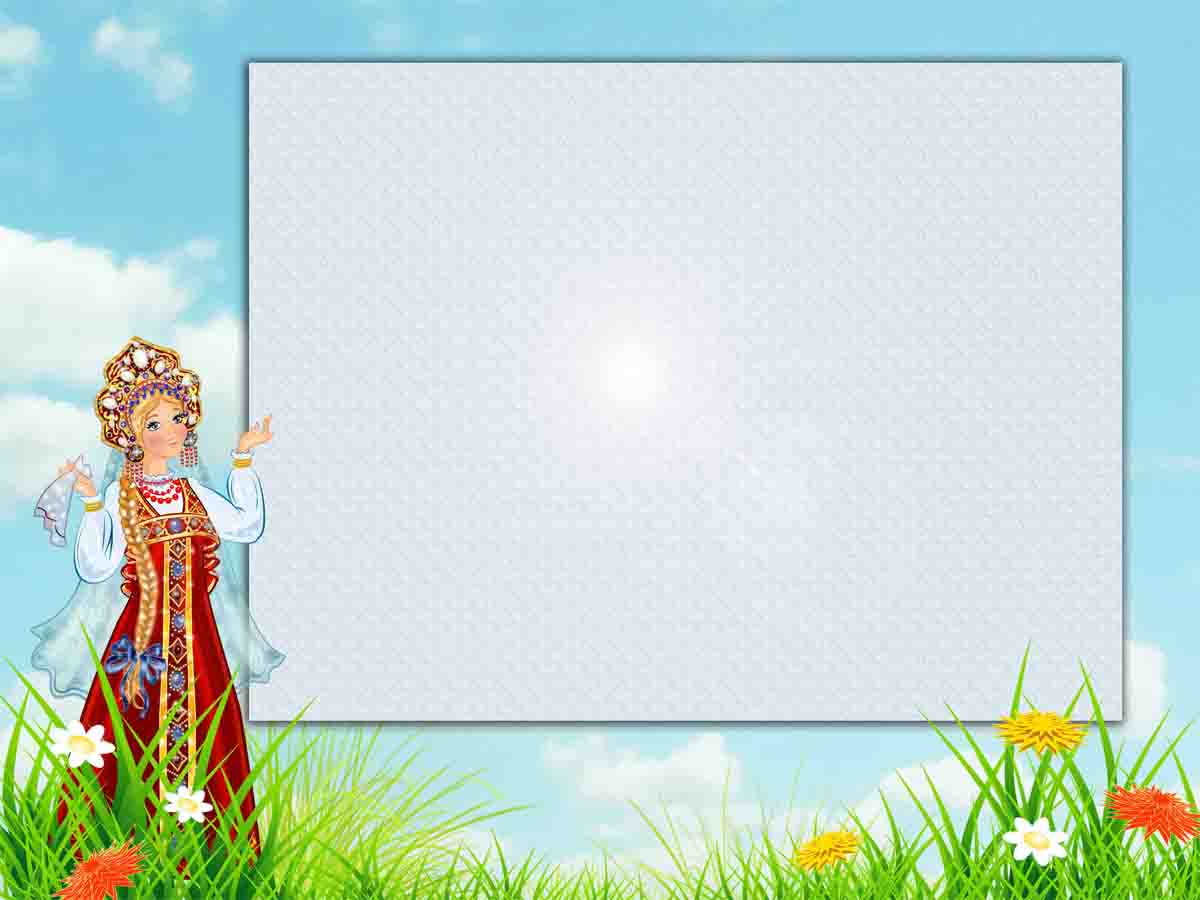 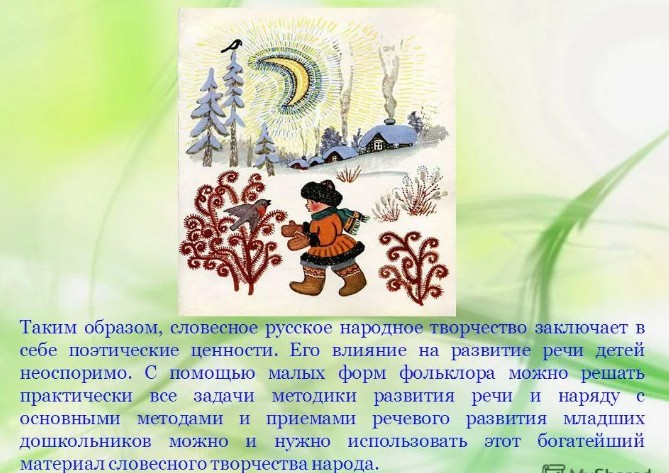 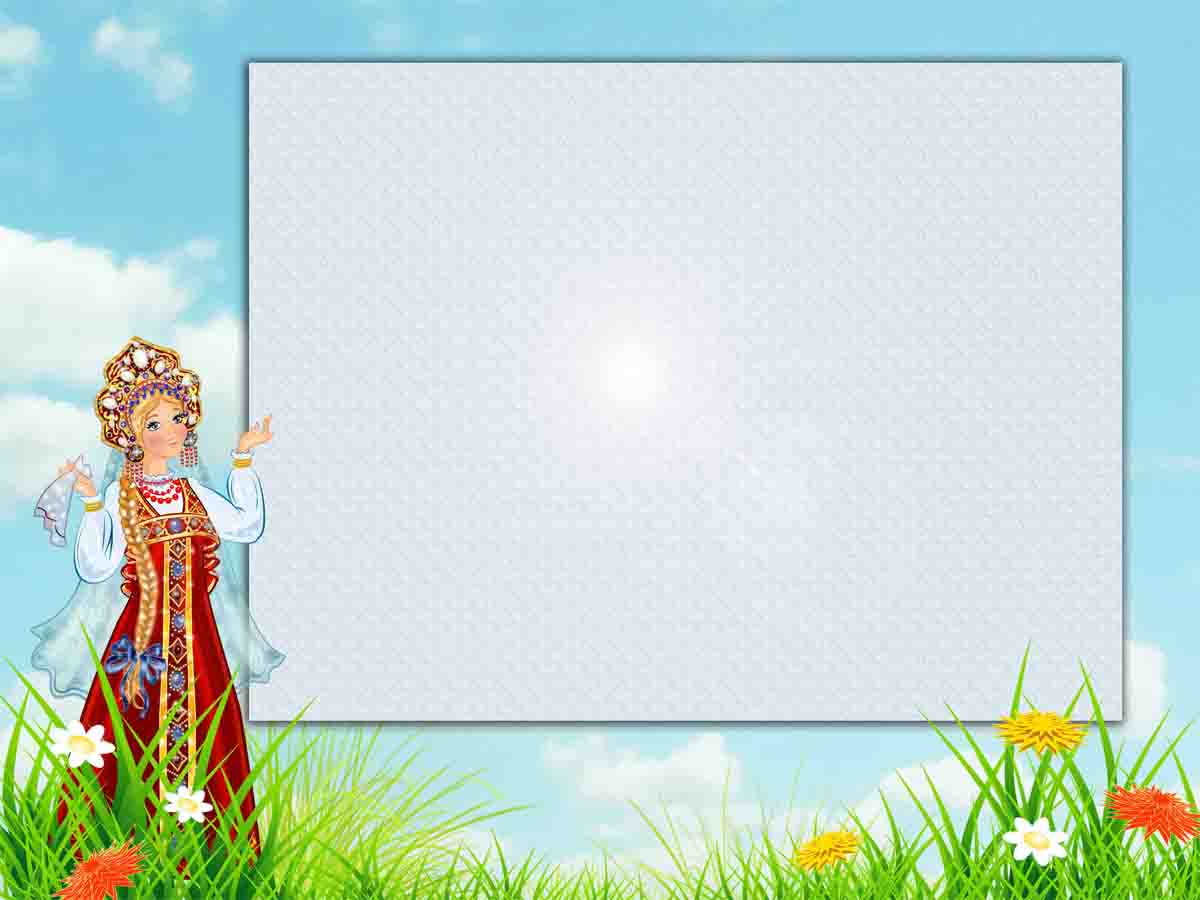 Фольклор – песнь пастуха – есть речь, рассчитанная на самого себя: ухо внемлет рту. 
Иосиф Бродский
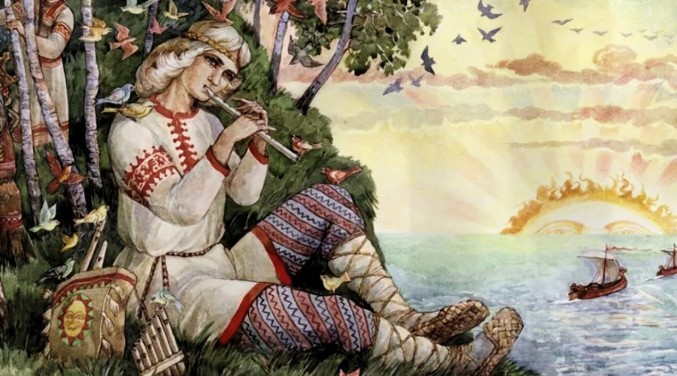 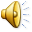